Almanach de la coopération française : 1895 (258676)
May 12 2009 at 4:05:02
Fonds USC Bressoux (265103)
June 16 2009 at 3:06:37
Fonds USC Grâce-Berleur (265129)
June 16 2009 at 4:06:51
Fonds Jean Nihon (265154)
June 16 2009 at 4:06:38
Fédération verviétoise du Parti socialiste   (265201)
June 17 2009 at 8:06:37
Fonds Léon Brockus (265245)
June 17 2009 at 9:06:31
Fonds Célestin Demblon (265275)
June 17 2009 at 10:06:02
Fonds Elisa Devlieger (265285)
June 17 2009 at 10:06:01
Fonds Alex Fontaine-Borguet (265293)
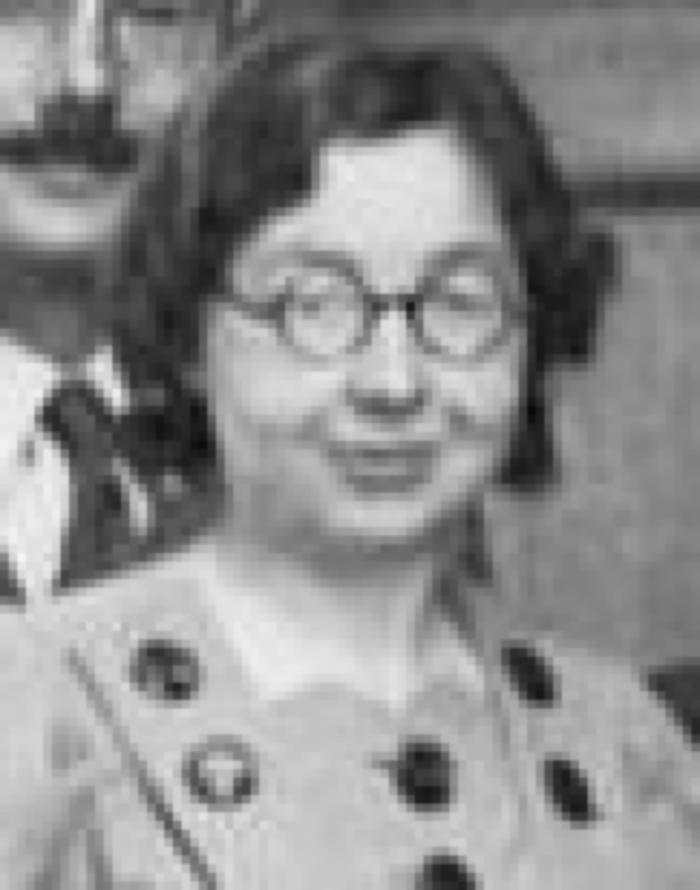 June 17 2009 at 11:06:37
Fonds Catherine Gillon (265300)
June 17 2009 at 11:06:26
Fonds Grévesse (265306)
June 17 2009 at 11:06:32
Fonds Christian Léonet (265329)
June 17 2009 at 12:06:10
Fonds Christiane Wéry (265883)
June 18 2009 at 3:06:27
Collection gadgets et objets (265890)
June 18 2009 at 4:06:44
Collection photos (265894)
June 18 2009 at 4:06:46
Collection livrets ouvriers (265895)
June 18 2009 at 4:06:06
Collection électorale (266699)
June 24 2009 at 4:06:16
Le socialisme communal (315522)
December 11 2009 at 10:12:33
Oeuvres : fédéralisme, socialisme et antithéologisme : lettres sur le patriotisme : Dieu et l'Etat (326613)
February 11 2010 at 1:02:41
La douleur universelle : philosophie libertaire (326614)
February 11 2010 at 1:02:41
La Société future (326616)
February 11 2010 at 1:02:41
Psychologie de l'anarchiste-socialiste (326627)
February 11 2010 at 1:02:41
Essai sur le collectivisme et le gouvernement local en Belgique (326635)
February 11 2010 at 1:02:41
Entre patrons et ouvriers : études économiques et théologiques (326776)
February 11 2010 at 1:02:42
Solidaires : essai de sociologie chrétienne (326804)
February 11 2010 at 1:02:42
La question ouvrière en Angleterre (327248)
February 11 2010 at 1:02:43
Les hauts salaires aux Etats-Unis (327348)
February 11 2010 at 1:02:43
VIII ème rapport annuel du comité-directeur de la Fédération ouvrière suisse pour l'année 1894; Procès-verbal de la séance du comité central; Les mouvements en faveur des salaires et les grèves en Suisse depuis l'année 1860 (327428)
February 11 2010 at 1:02:44
Histoire des systèmes économiques et socialistes (327943)
February 11 2010 at 1:02:45
La propriété, origine et évolution : thèse communiste (328177)
February 11 2010 at 1:02:46
Origine et évolution de la propriété (328180)
February 11 2010 at 1:02:46
Les services publics : précédés de deux essais sur le collectivisme (328192)
February 11 2010 at 1:02:46
Comment on devient Socialiste (328664)
February 11 2010 at 1:02:48
La quintessence du socialisme (328672)
February 11 2010 at 1:02:48
Les finances communales en Belgique (328771)
February 11 2010 at 1:02:48
Les finances communales en Belgique (328772)
February 11 2010 at 1:02:48
La législation du travail. Tome 1 (328872)
February 11 2010 at 1:02:48
Les salaires et la protection (328981)
February 11 2010 at 1:02:49
Dix articles sur le socialisme (337414)
March 8 2010 at 4:03:19
Collection drapeaux et bannières (351415)
March 26 2010 at 10:03:20
Fonds Marcel Lantin (407950)
November 8 2010 at 10:11:33
Fonds Paul Bolland (415264)
December 2 2010 at 3:12:20
Collection périodiques (449145)
January 10 2011 at 11:01:49
Fonds d'archives d'institutions (526008)
February 18 2011 at 11:02:36
Collection Sociétés Coopératives (526805)
February 18 2011 at 1:02:22
Cartouche et Cie : discours prononcés dans la discussion du budget de la justice par les députés socialistes Lambillotte et Edouard Anseele (648146)
April 18 2011 at 11:04:41
Le paradis terrestre (649127)
April 18 2011 at 2:04:47
Le travail et le socialisme : les grèves (666347)
May 3 2011 at 10:05:49
Emile de Laveleye : sa vie son oeuvre (1114725)
November 2 2011 at 11:11:11
Politique familiale (1274106)
January 9 2012 at 3:01:54
Socialisme et vie politique (1274625)
January 9 2012 at 3:01:38
Comptes-rendus, conférences, congrès, discours, lois, rapports (1275005)
January 9 2012 at 4:01:49
Discours (1275068)
January 9 2012 at 4:01:40
Des délégués ouvriers à l'inspection des mines (1292648)
January 13 2012 at 12:01:28
Jérusalem (1491786)
February 27 2012 at 11:02:46
La morale rationaliste (1877606)
August 21 2012 at 10:08:53
Lois psychologiques de l'évolution des peuples (1900236)
August 30 2012 at 12:08:02
Construire la Wallonie (2088065)
December 5 2012 at 10:12:58
Lettre collectiviste au Courrier de Bruxelles (2264405)
February 14 2013 at 3:02:36
Le jeu : causerie (2831106)
November 12 2013 at 3:11:05
Livrets d'ouvrier (2899925)
December 13 2013 at 11:12:10
Almanach du peuple : 1895 (3597485)
December 19 2014 at 11:12:22
Histoire du mouvement ouvrier en Belgique 1830-1914 : Table des matières (3753425)
March 26 2015 at 2:03:42
Conseil national de Protection de la jeunesse et Comité de Protection de la jeunesse (4027077)
October 20 2015 at 2:10:35